موازی سازی تحلیل جریان آرام مبتنی بر معادلات اویلر (ناویر-استوکس) دو بعدی تراکم‌پذیر ناپایامجید قندهاری پورتیر 95
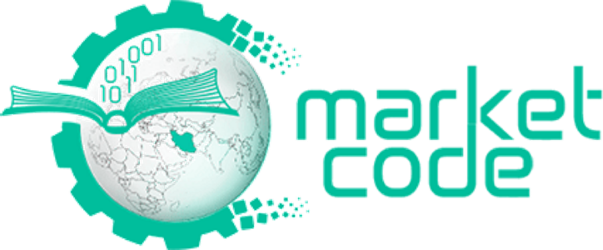 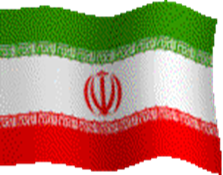 مقدمه و توضیح
بسیاری از الگوریتم­ها برای اجرا نیاز به بار پردازشی بالائی دارند. میزان پردازش مورد نیاز برای اجرای هر الگوریتم بصورت مستقیم به پیچیدگی آن الگوریتم بستگی دارد. هر چه پیچیدگی بالاتر باشد، مسلماً برای اجرا بار پردازشی بالاتری را از پردازنده طلب می­کند. اجرای این گونه الگوریتم­ها توسط پردازنده­های معمولی، مستلزم صرف زمان زیادی است.
مقدمه و توضیح
راه حل منطقی­ برای اجرای یک الگوریتم پیچیده، اجرای آن الگوریتم توسط چند پردازنده بصورت همزمان است. در این روش اگر از N پردازنده برای اجرای الگوریتم استفاده شود، زمان مورد نیاز برای انجام کل الگوریتم تا حدود 1/N کاهش می­یابد. (زمانی هم برای تبادل اطلاعات بین پردازنده­ها صرف می­شود). پس برای اجرای الگوریتم­های پیچیده می­توان از چند پردازنده­ها و چند کامپیوتر­ها استفاده کرد.
مقدمه و توضیح
مهم‌ترین، رایج‌ترین و درعین حال پربازده‌ترین روش پردازش موازی در دینامیک سیال محاسباتی شکستن ناحیه حل محاسباتی به چند زیرناحیه است که به روش چند بلوکی شناخته می­شود. از آنجا که حل بلوک‌ها به‌طور جداگانه صورت می‌گیرند، روش چندبلوکی یکی از بهترین روش‌ها برای موازی­سازی می­باشد. 
در نرم افزار ارائه شده از مزایای کتابخانه MPI برای موازی­سازی حل معادله لاپلاس به روش اجزا مرزی در میدان دو بعدی استفاده شده است.
توانمندی های کد
مزیت استفاده از كتابخانه MPI این است كه باعث پنهان شدن بسیاری از جزئیات دشوار برنامه نویسی موازی از دید كاربر شده و در نتیجه عملیات و محاسبات موازی را آسان تر و قابل دسترسی تر می سازد.
توانمندی های کد
پروسس­ها با فضاهای آدرس­دهی مجزا می­توانند، با یکدیگر ارتباط برقرار کنند و به طور همگام و ناهمگام مبادرت به انجام کارها به طور موازی کنند.
آنچه در این کد خواهید آموخت
آشنایی با کتابخانه MPI و مزایای استفاده از این کتابخانه
نحوه ساخت پروسس ها و چگونگی ارتباط بین آن ها
راه اندازی و نصب کتابخانه MPI در Visual Studio
نحوه اجرا برنامه نوشته شده به کمک MPI در محیط ویندوز
نکات و الزامات
این  برنامه در محیط های ویندوز قابل اجرا است
 خروجی ها در قالب فایل های متنی قابل مشاهده هستند
 آشنایی با زبان برنامه نویسی C++ و نحوه استفاده از کتابخانه MPI
 آشنایی با محیط نرم افزار Visual Studio